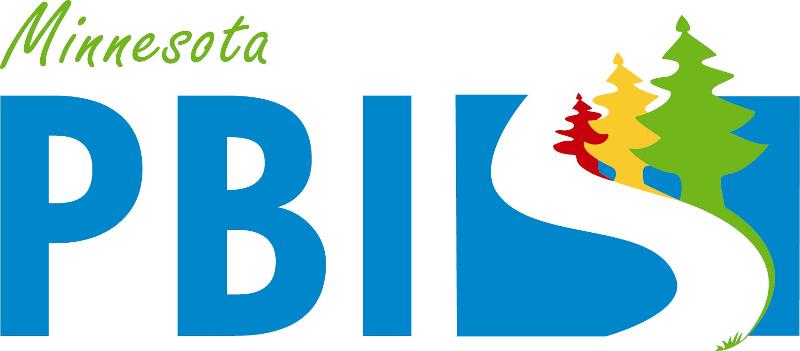 PBIS Team Training5B
Feedback and Acknowledgement
 (TFI 1.9)
[Speaker Notes: Updated January 2020]
Learning Expectations
Organization of Modules
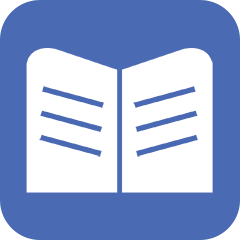 Content:
Aligned to TFI Items 1.1 – 1.15 and Classroom Management Practices
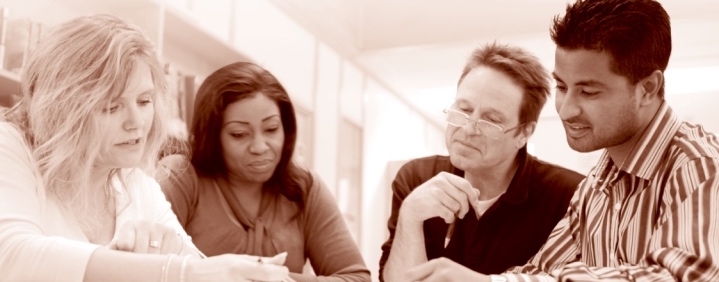 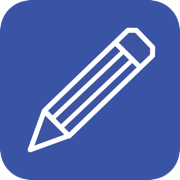 Activities/Team Time: Activities for Fluency
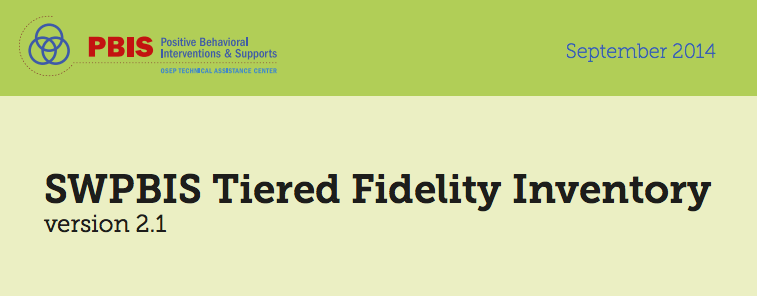 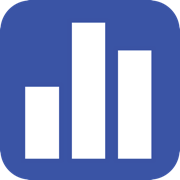 Self-Assessment: 
Tiered Fidelity Inventory
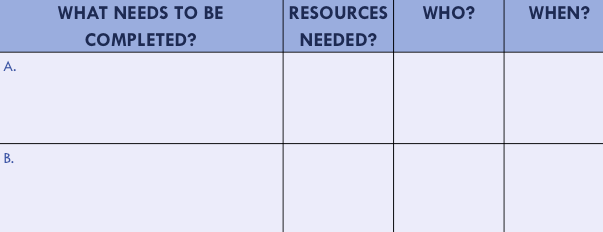 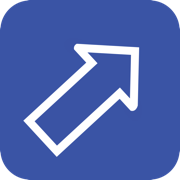 Action Planning: Applying the core content to your school
[Speaker Notes: These are the icons that you will see throughout the training and will serve as a guide and a prompt to the content of each slide.]
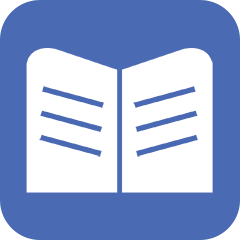 Tier 1: Professional Learning Roadmap
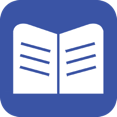 TFI 1.9 Purpose & Outcomes
Purpose: Prepare and plan for facilitatingimplementation of acknowledgingbehavior

You should be able to:
Develop a school-wide and classroom-wide acknowledgement system for students and staff
Link acknowledgements to the expectations
Involve staff and students in developing acknowledgements
TFI 1.9: Feedback & Acknowledgement
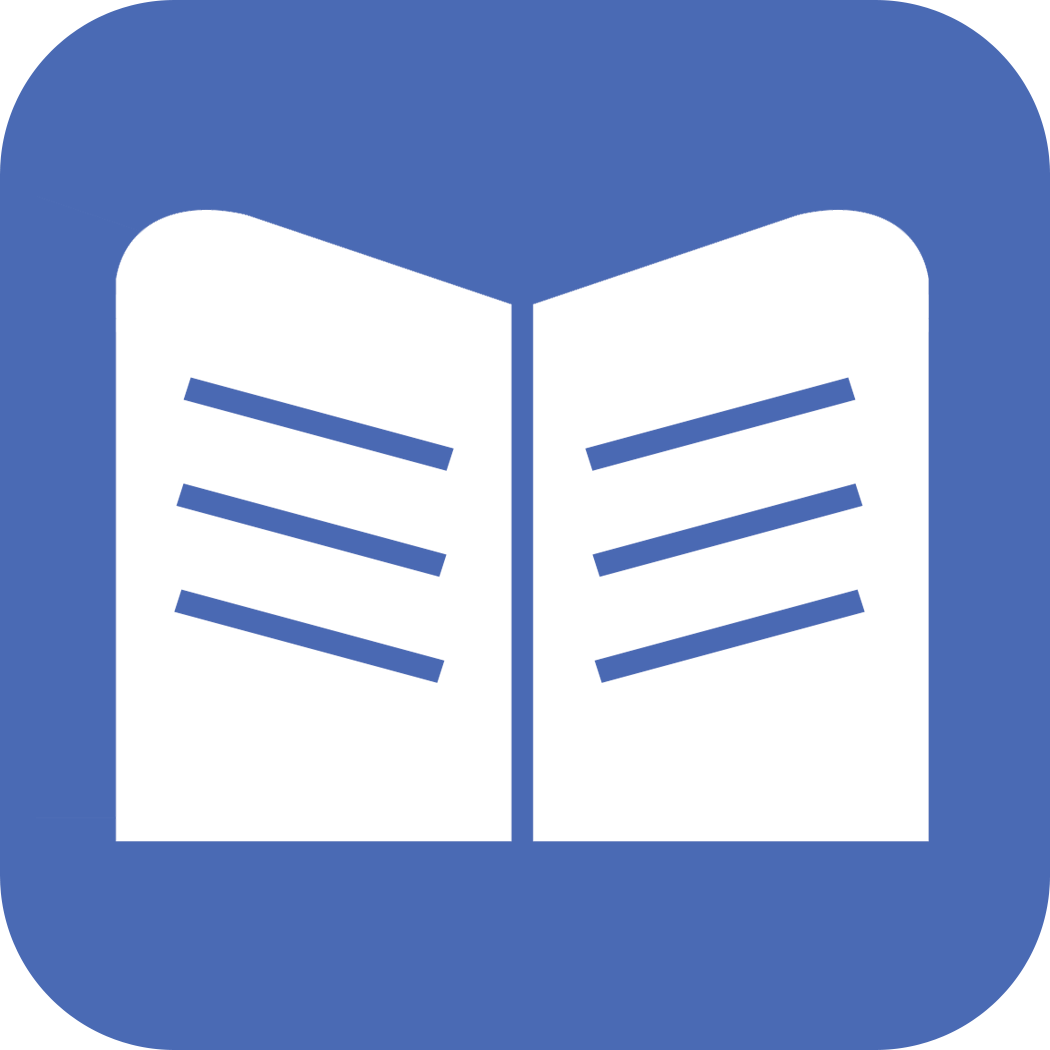 CORE CONTENT: Definition, Rationale & Examples
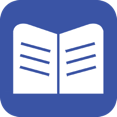 What is Acknowledgement/Recognition?
Quick Write
Write for 1 minute whatever comes to your mind when you think about acknowledge also called recognition.
When you hear the signal stop writing.
Choose one thing you wrote in a round table fashion (one person at a time), with your team.
[Speaker Notes: Have participants connect to their understanding of recognition first.]
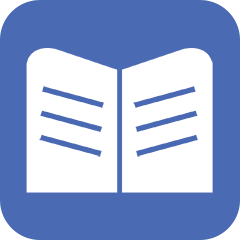 Definition
Positive acknowledgement is the presentation of something pleasant or rewarding immediately following a behavior.

It makes that behavior more likely to occur in the future, and is one of the most powerful tools for shaping or changing behavior.
(SBCUSD Positive Behavior Support Initiative)
[Speaker Notes: Now come to a common definition for the training session.  Explain that together we will explore the purpose rationale for using recognition in the PBIS framework.]
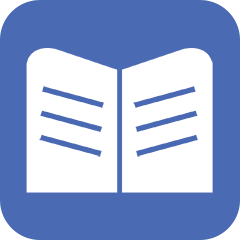 Purposes & Rationale for using Acknowledgment
Research indicates that you 
can improve behavior 
by 80% just by pointing out 
what someone is doing 
correctly.

Laura Riffel, OSEP
Reinforce the teaching of new behaviors

Strengthen and encourage the behaviors we want to occur again in the future

Every adult interaction with a student is an instructional moment that influences what happens next.
[Speaker Notes: Use of acknowledgements to reinforce behavior is research based however, it is really about how we want to spend out time with students]
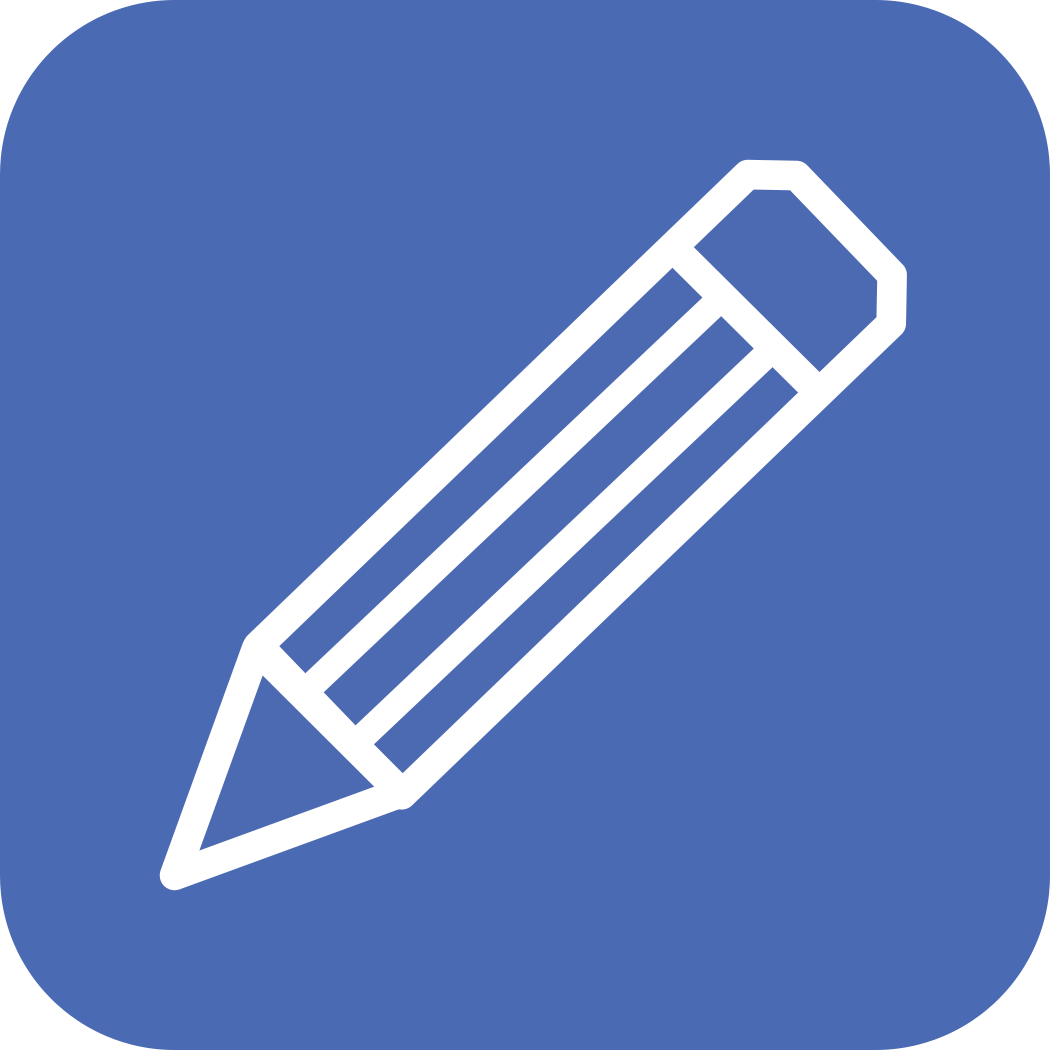 What really matters
What really matters
is the positive social
acknowledgement 
and interaction
[Speaker Notes: We all like to hear positive feedback – so what could possibly be wrong about saying to a student, “raising your hand, and waiting to be called upon is so respectful, thank you.” – (then we have to reinforce that behavior so that we can increase the likelihood that it will occur again in similar circumstances.]
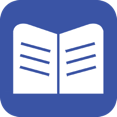 Research Recommendations for Providing Recognition
Recognize both effort and mastery
Make recognition specific and aligned with expected performance and behavior
More recognition than correction occurs
Pair recognition with a concrete symbol
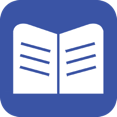 Recognition both effort and mastery
Focus in on the positive

How this applies to the school setting?
[Speaker Notes: Give teams 3 minutes to talk about role of recognition in building a positive community where students are willing to fail, take risks and feel seen and valued for their worth as an individual who is learning and growing.]
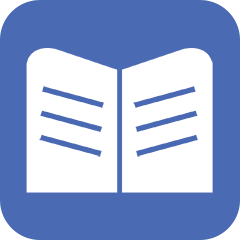 Recognition is Aligned and Specific
Example:
	Step 1: Use the student’s name
	Step 2: Name the behavior observed
	Step 3: Tie back to school-wide expectations
	Example: Nice job sitting in your seat Jay when the bell rang.  Way to be there, be ready.
Non-example:
	Giving ticket without saying anything
	Giving ticket for non-school wide expectations
	Only giving for “above and beyond” behavior
[Speaker Notes: Have teams pair up and practice recognition.]
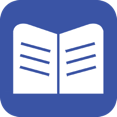 Choose an example and practice
Pair up at your table
Choose an example and practice using aligned and specific recognition
Student is on time for class
Student is helping clean up in the cafeteria
Student follows the morning routine
Student is walking in the hallway
Include: 
student name • what you saw • how that aligns to your expectations
[Speaker Notes: Have teams practice in pairs]
Recognition Occurs more Frequently than Correction(across ALL school settings, including the classroom)
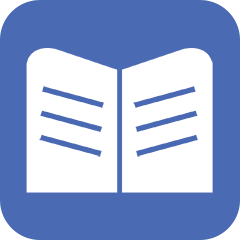 Failure
(punishment)
Success(reinforcement)
5 : 1
(Scott, 2008)
[Speaker Notes: Studies show that in order to be successful the positives need to exceed the negatives by a ratio of more than 4 to 1 (family & marriage therapy research).   The BOQ recommends at least 5:1.
If the consequence was access to technology and the behavior increased, then the access was a reinforcer.
If the consequence was sending the student to the office and the behavior increased, then the removal was a reinforcer.
If the consequence was a reprimand (which included adult attention), and the behavior increased, then the reprimand was a reinforcer.]
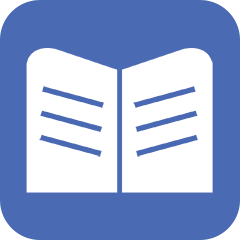 How Does 5 to 1 Happen?
All Staff are expected to:
Interact in a friendly, supportive manner at all times---students, parents, guests and colleagues      
Initiate positive interactions by:
Making eye contact
Welcoming
Offering a greeting
Asking if assistance is required
Providing positive feedback regarding appropriate student behavior
Maintaining an attitude of respect and support, even when correcting student behavior
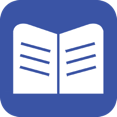 Pair Recognition with a Concrete Symbol
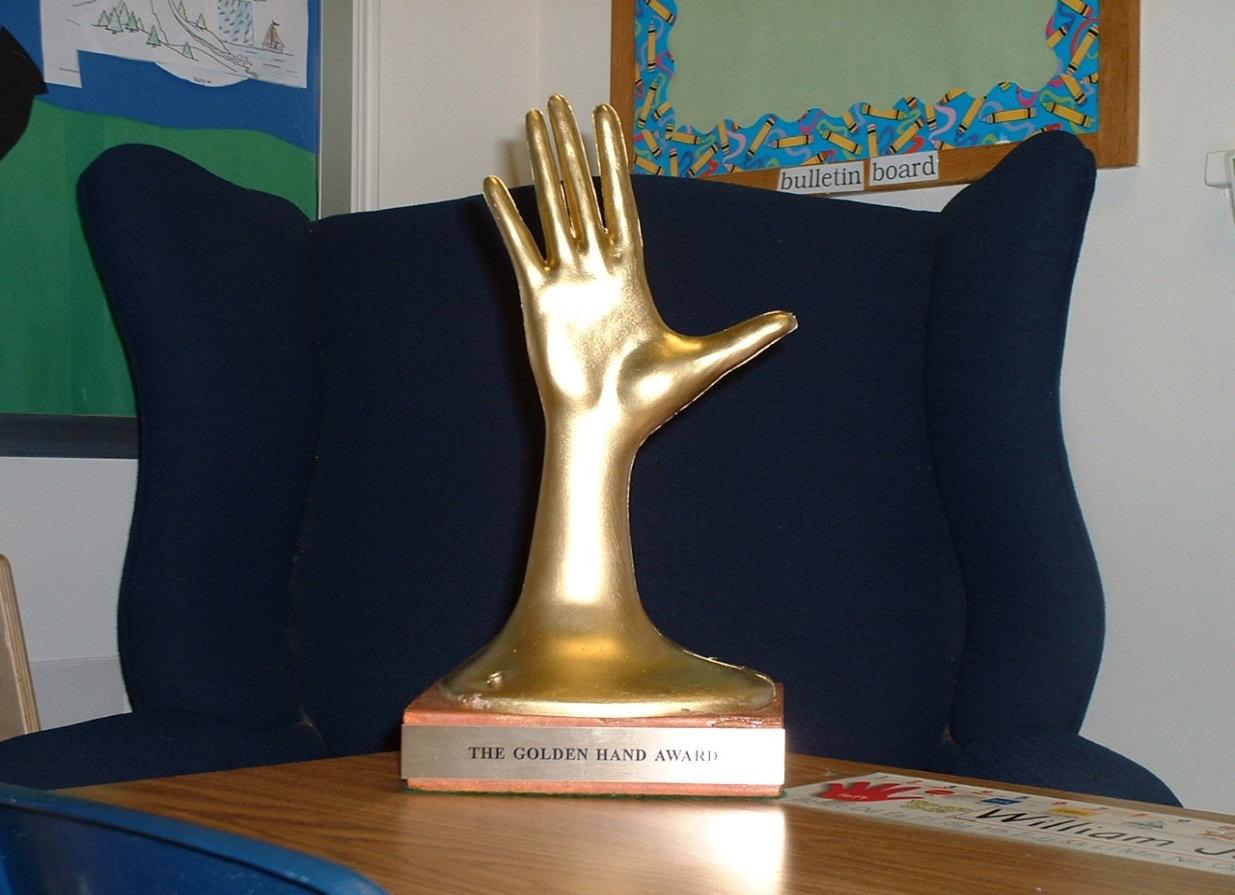 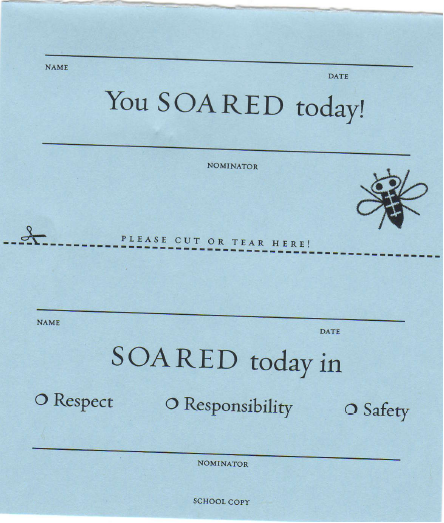 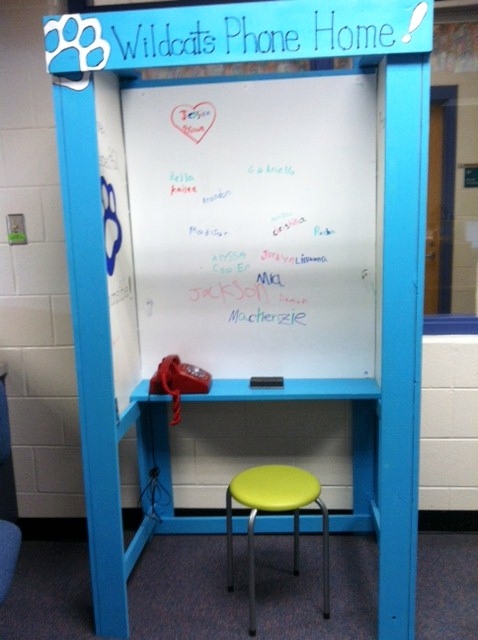 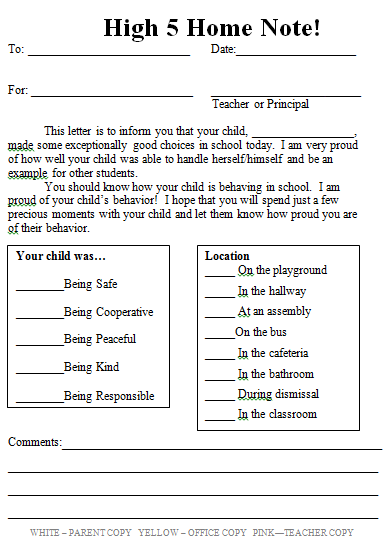 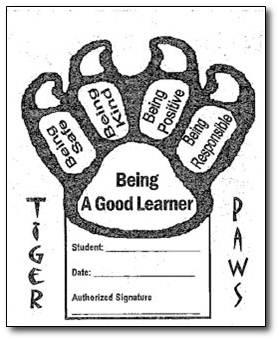 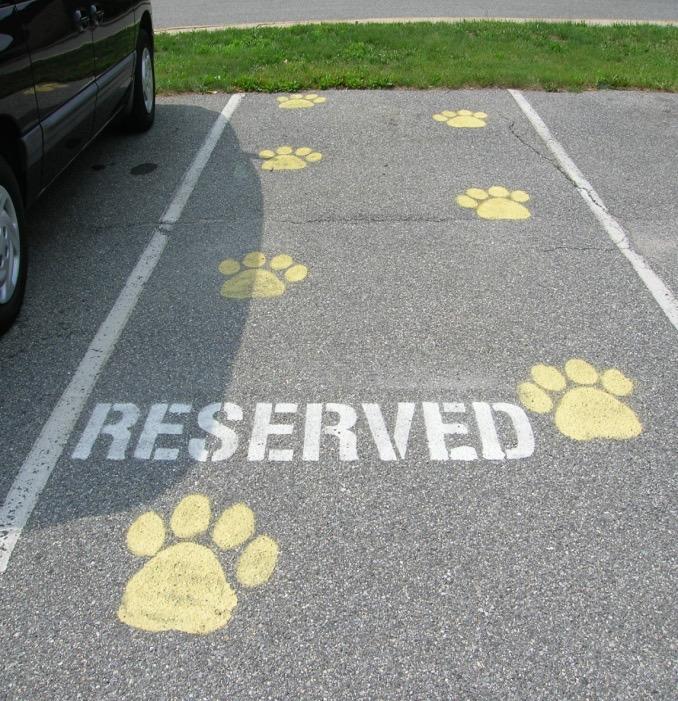 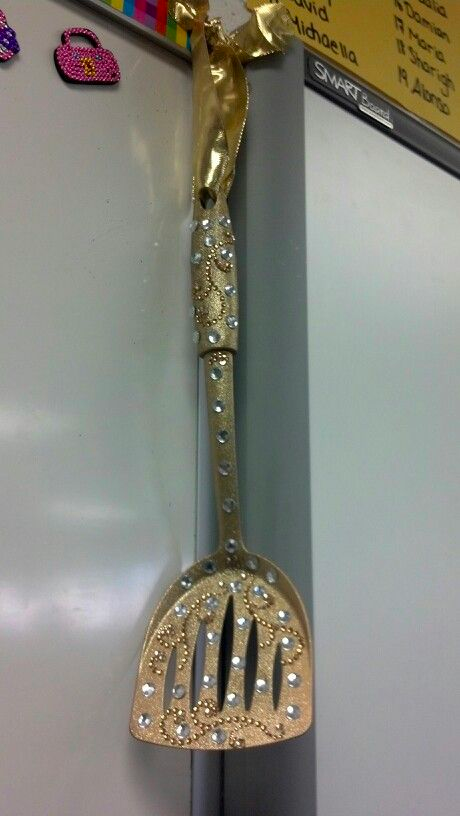 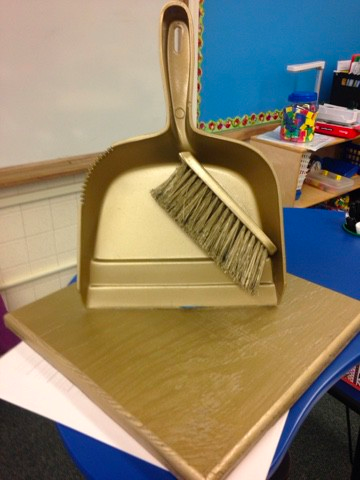 [Speaker Notes: Emphasize that the FEEDBACK is the most important piece, not the “thing” that you are handing out]
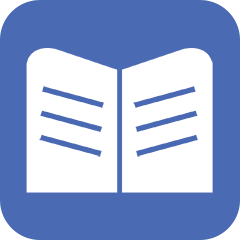 Staff Recognition
Restaurant coupons for staff who gave winning student coupon
Auto detailing for staff member
Starbucks delivered to class
“Rock Star” (parking closest to school)
“Whale Done” Trophy - The principal presents it to the first winner at the first faculty meeting, modeling how it was to be presented.  After that each winner looks for a colleague to whom the trophy can be given the next time
Extra planning period coupon
Thank you cards to teachers for support
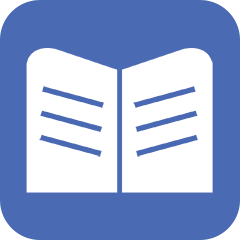 Frequently Asked Questions:
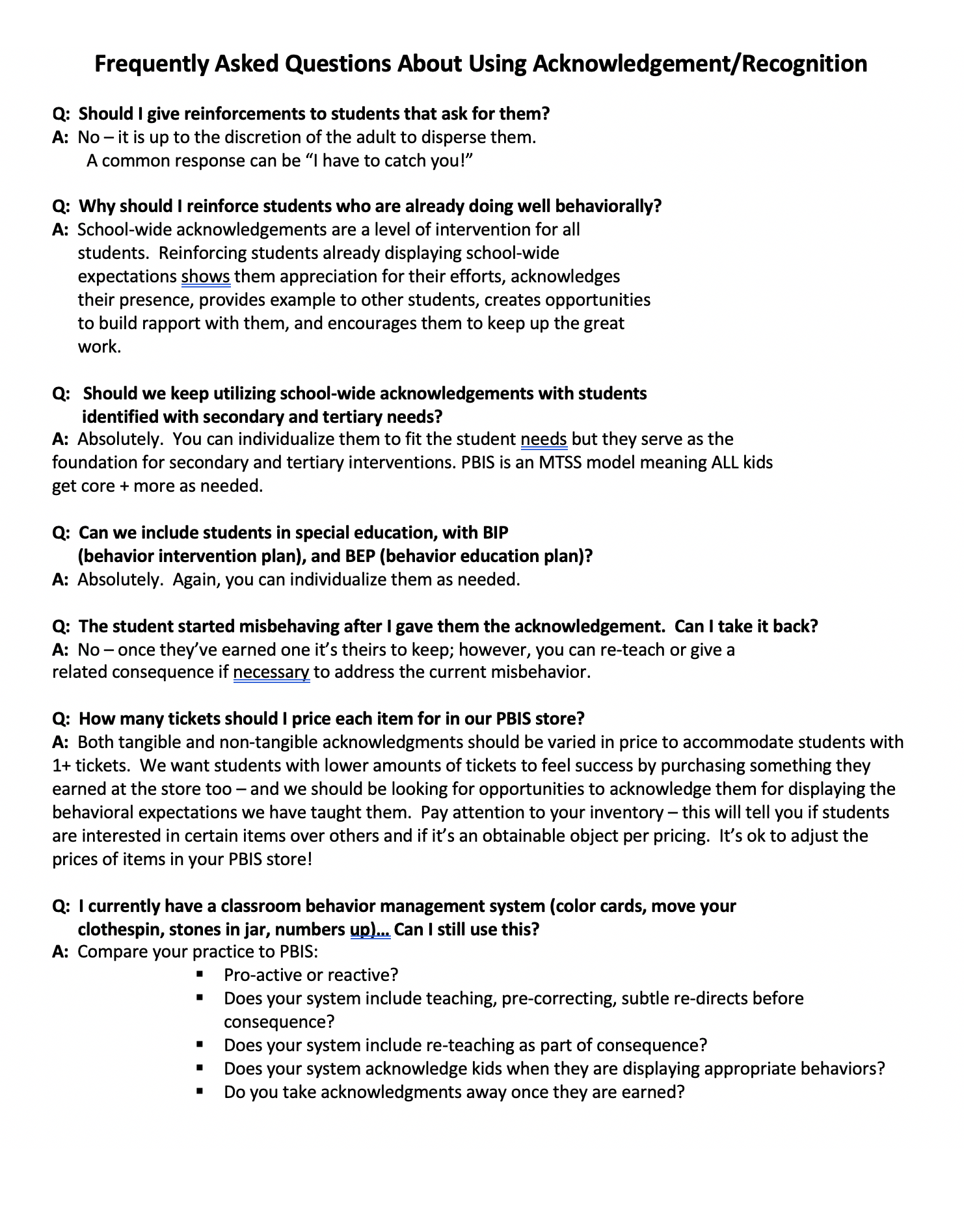 Read through the Frequently Asked Questions handout.
What thoughts or questions did you have as you read?
Talk with your team about it.
[Speaker Notes: Have teams read through the frequently asked questions handout.  Give them time to talk about thoughts/questions that came up as they read. (10 minutes)]
TFI 1.9: Feedback & Acknowledgement
Implementing With Fidelity: Guidelines for School Wide Recognition
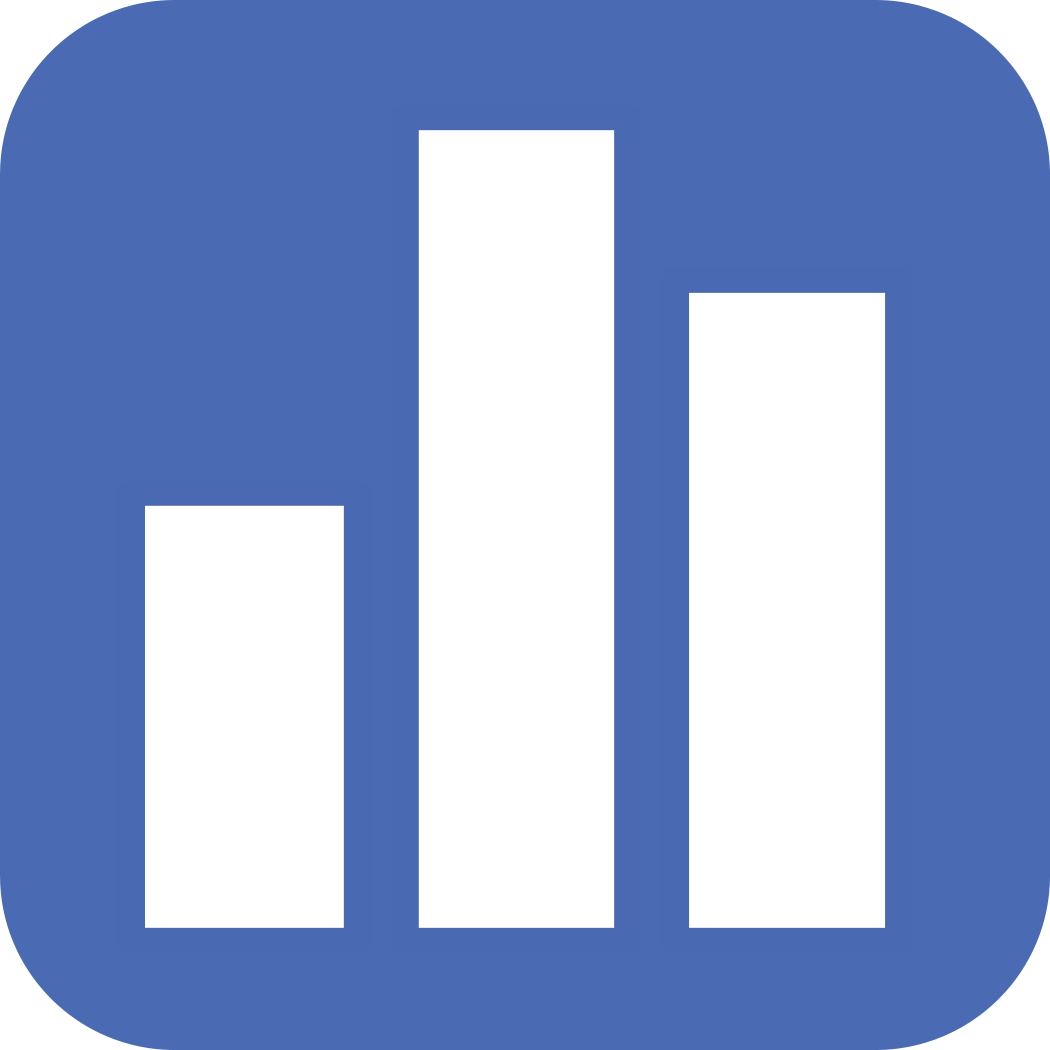 Guidelines for School Wide Recognition
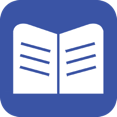 Recognition is for EVERY student 
Recognize the behavior-connect to SW expectation
Recognition closely follows the desired behavior
Include the students in identifying possible recognitions
Create a system that is easy to implement consistently across the school campus
Create a communication plan
[Speaker Notes: Could be a handout or a link- showcase just a few]
Planning with the Outcome in Mind
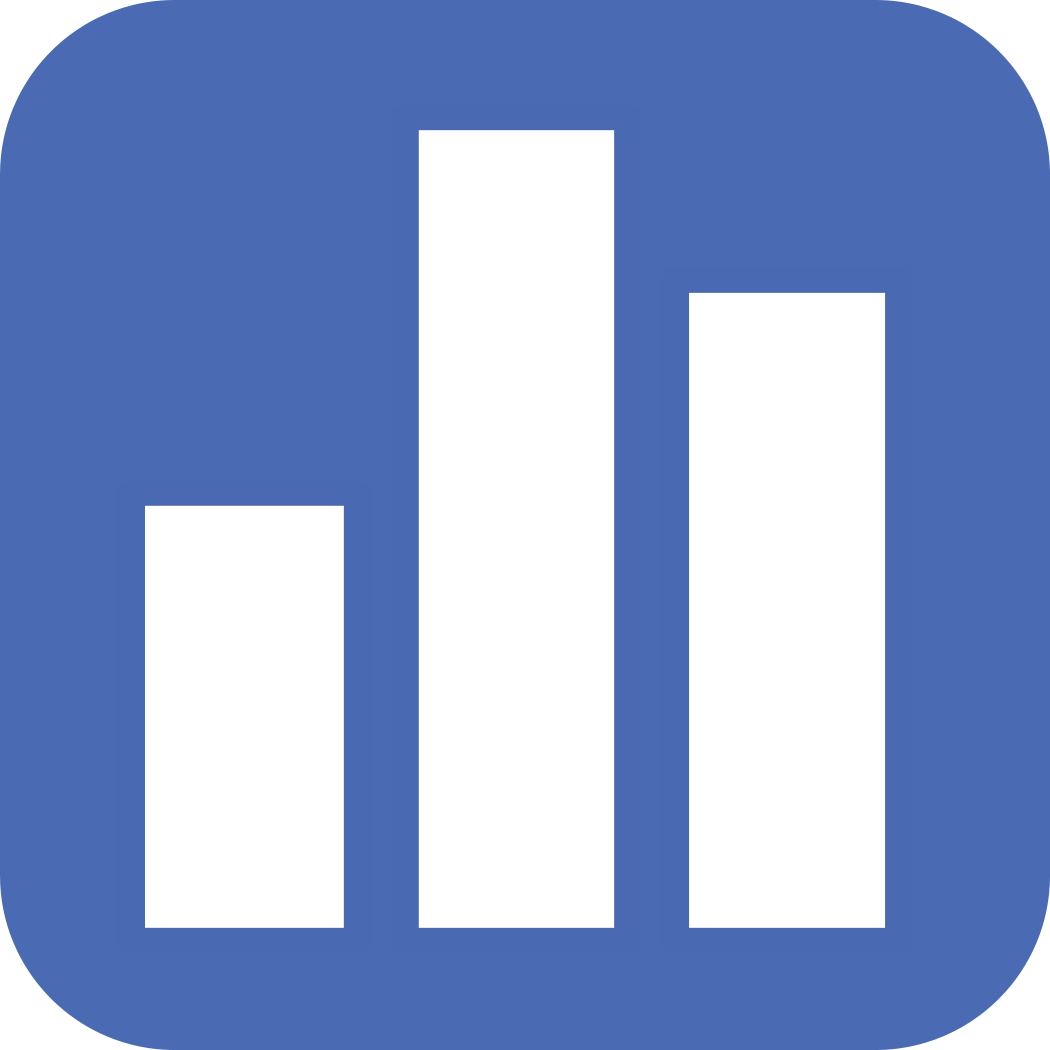 We have a system of recognition that is being implemented consistently across campus for students and staff
We use a variety of methods to recognition student effort and mastery 
Staff provide immediate and specific recognition 
Our concrete symbols are linked to our expectations and goals
Our concrete symbols are varied to maintain student interest
The ratio of recognition to correction is high
Students are involved in identifying/developing incentives
[Speaker Notes: In the end this is the desired outcome]
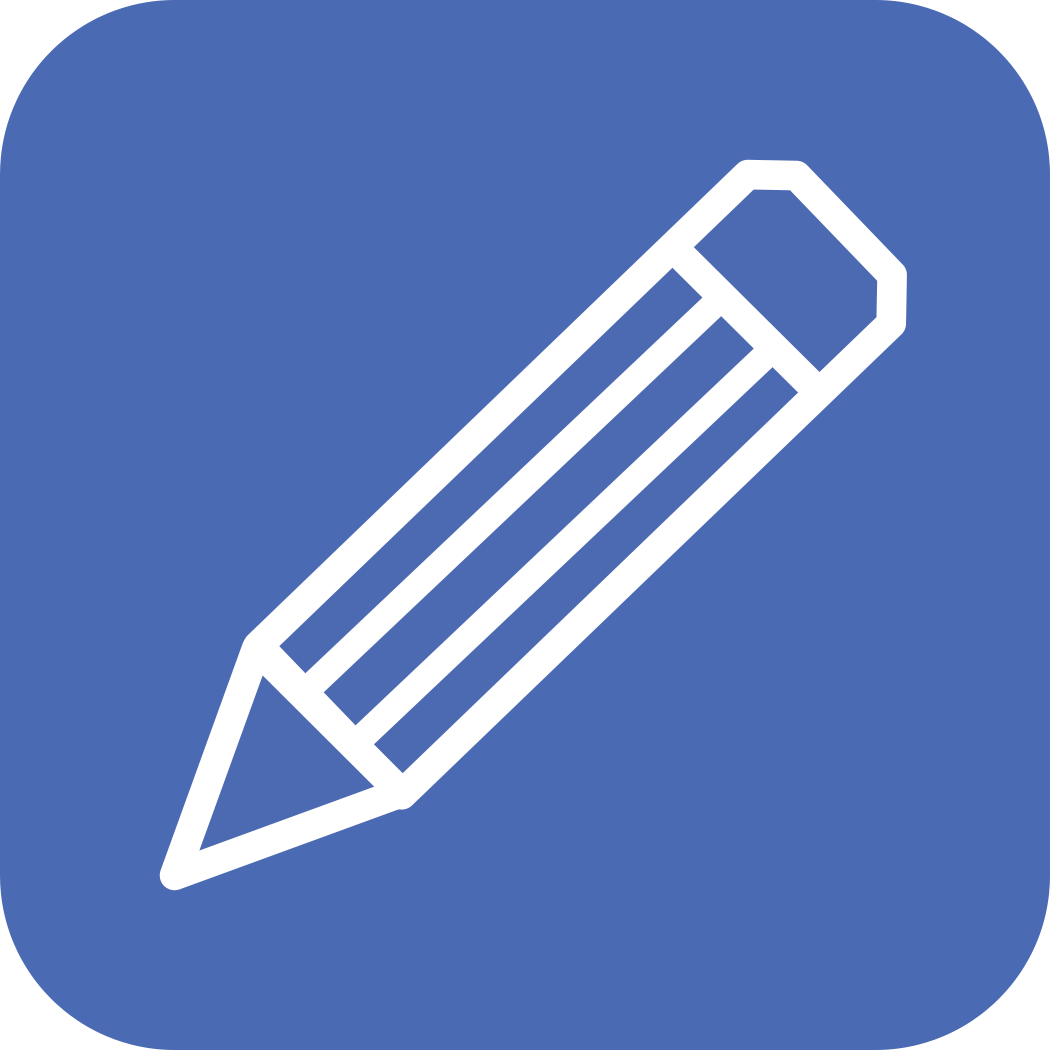 Planning Tool for Designing Your Recognition Tool
The Acknowledgement Matrix
[Speaker Notes: Emphasize 3 different types/ 3 different purposes and when to use
Long term celebrations are for ALL students….referral free parties DO NOT count!!!!! 
Information from George Sugai:
The discussion was about long-term celebrations that all kids attend vs. long term celebrations that have criteria (0-1 referrals for a semester) for attendance. 
1. Contingencies that link reinforcer to whole group behavior performance (e.g., If more than 80% of students have perfect attendance, whole school gets special assembly).
2. For kids with challenges, I like having separate individualized criteria and reinforcers (e.g., If Steve attends school 70% of days, he can also sit with friends of his choice).
3. Students with 100% can get some additional acknowledgement beyond what whole group get.
Etc.
The general big idea is that all kids get what the collective earns. Some kids (100% AND specialized needs kids) get extra for exceptional performance]
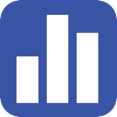 TFI Self-Assessment
[Speaker Notes: Teams should complete this self assessment and use the results to determine action planning steps on Workbook page 11.]
Dig Deeper into Feedback & Acknowledgement
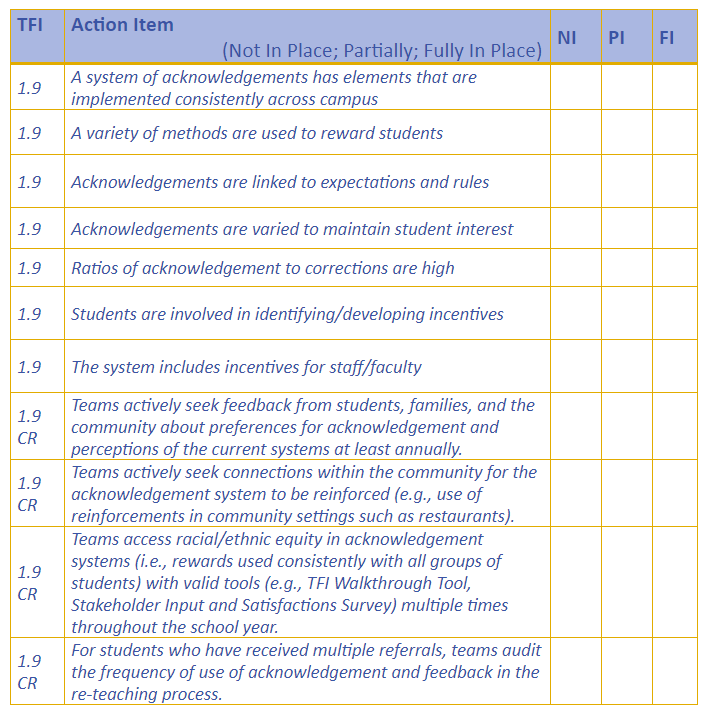 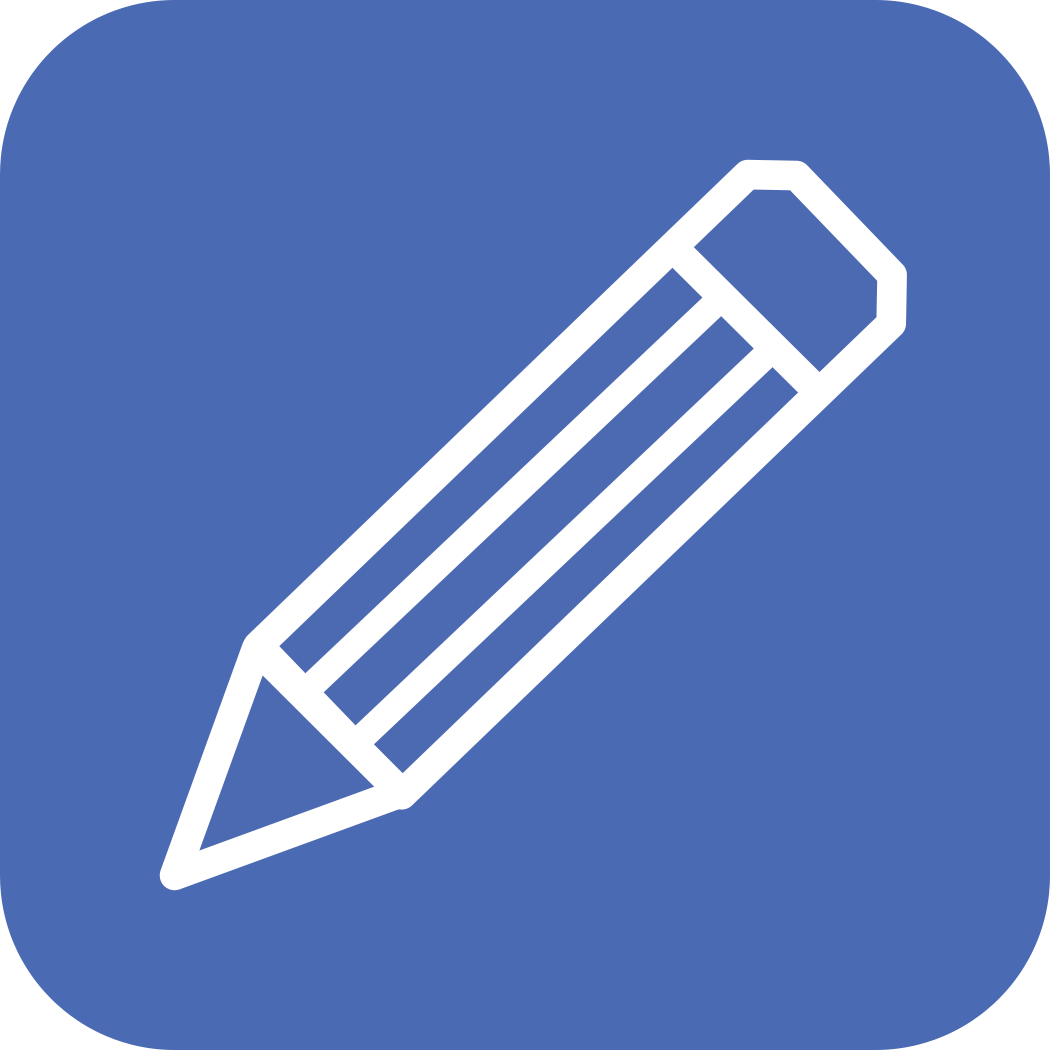 Team Time Task
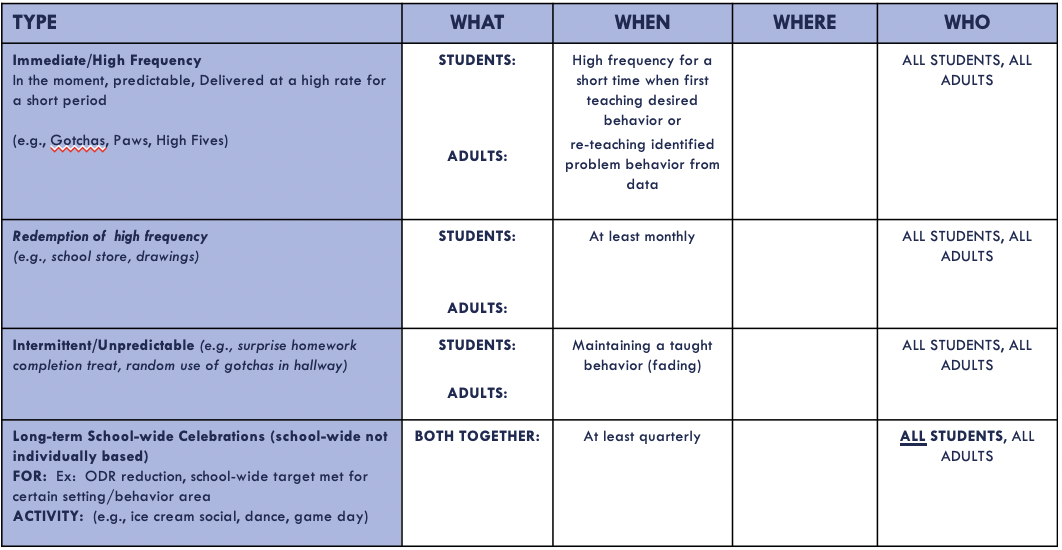 Brainstorm Ideas for acknowledging both staff and students.  

Complete the acknowledgement matrix for staff and students (high frequency, intermittent, long term).

Be ready to share your work here and back home.
[Speaker Notes: Have teams share their acknowledgement matrix in their template and then share one recognition idea for staff or student recognition they are going to propose to their colleagues.]
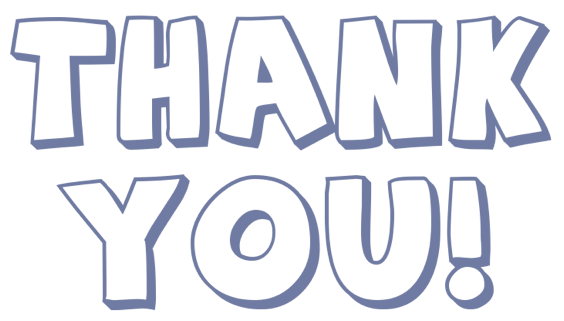 Appreciation is given to the followingfor their contributions to this Professional Learning:
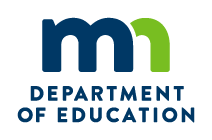 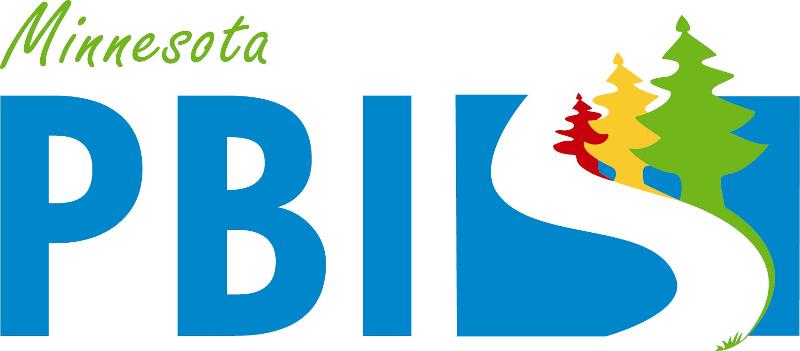 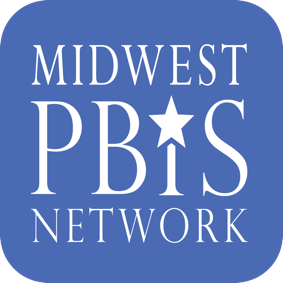 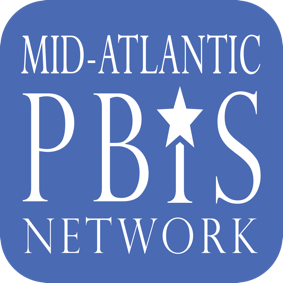 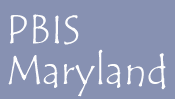 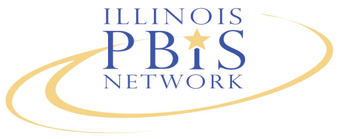 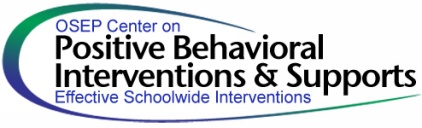 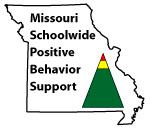 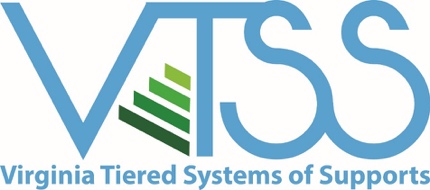 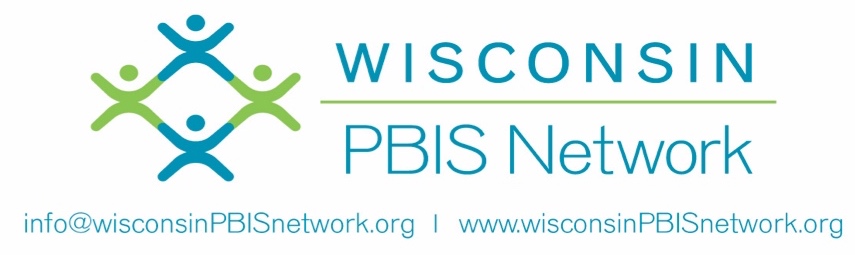 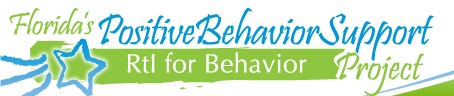 The following slides are example ideas. You can add them to your presentation if you are looking for ideas.

**If you are going to move these, please make a copy of the presentation and then make the changes.
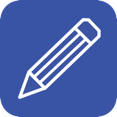 Change your words, change your world
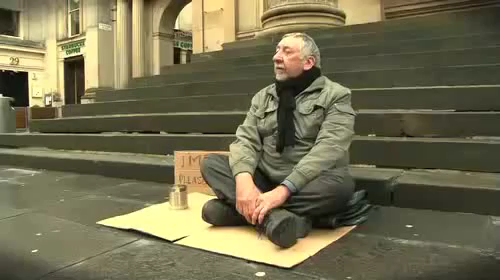 http://youtu.be/Hzgzim5m7oU
[Speaker Notes: http://youtu.be/Hzgzim5m7oU]
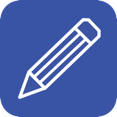 Activity: Changing our words
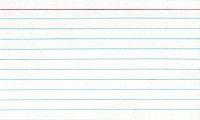 Negative
Positive
Workbook: TFI 1.9 Activity 1
[Speaker Notes: Each person draws a line down the middle of the card and writes 2-3 negative statements they have heard in their building, said by teachers to students; (e.g., Don’t run in the hallway!  How many times do I have to tell you…) on the left side of the card.
Stand when completed.
Exchange card with a person from another school.
Re-write the statement to a positive direction.  Return card to owner.
Share out with the large group.

Ask:  Would this be a useful activity in your school?]
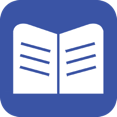 Make it Fun
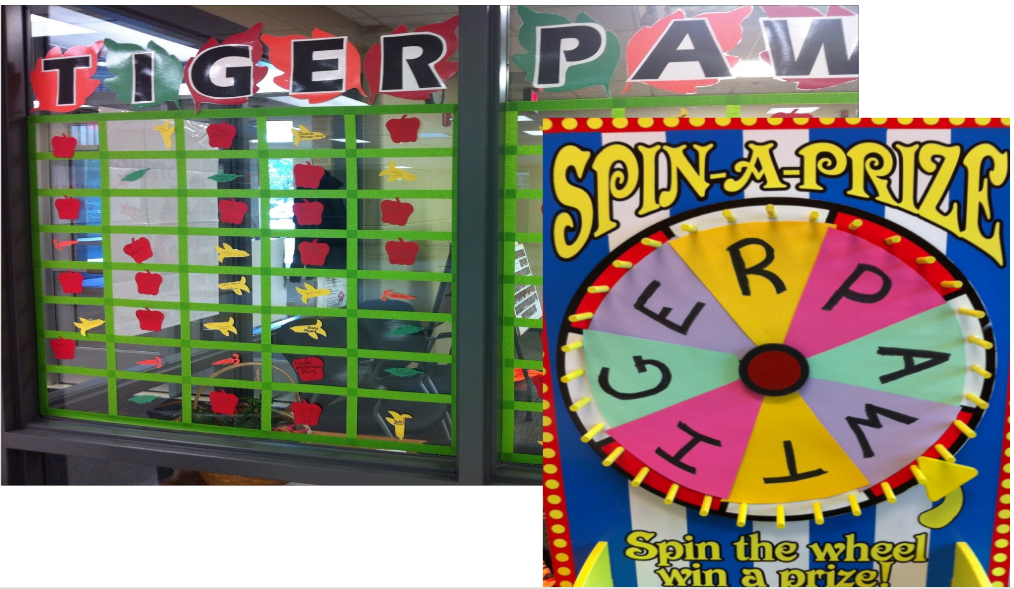 Social Reinforcements
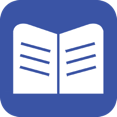 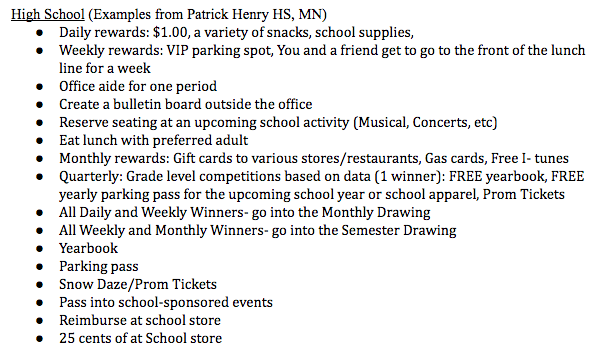 Link to example menu
[Speaker Notes: Students collect tickets to spend on a menu of items. This menu could include tangible items or items that promote social connections. Some schools include things students may need such as school supplies, socks, beanie hats, or even blankets.]
Monthly
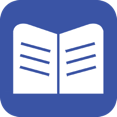 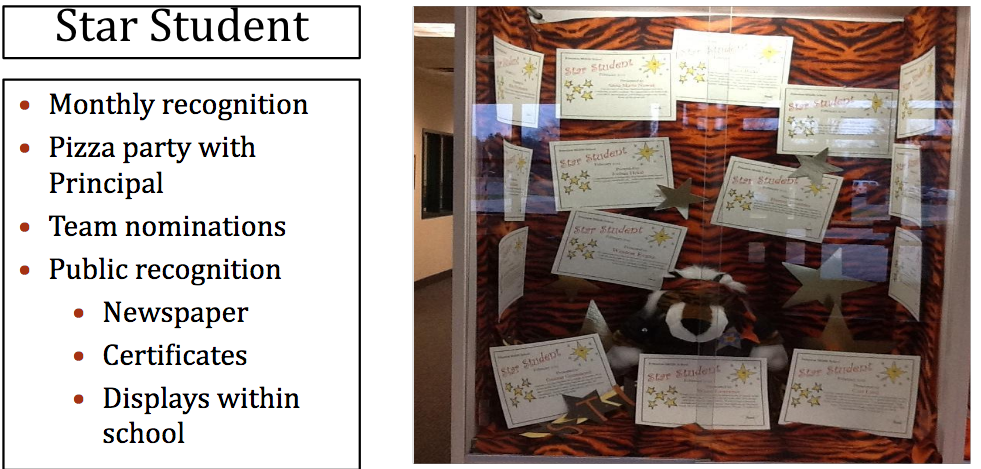 [Speaker Notes: New examples]
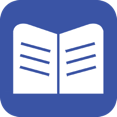 Quarterly
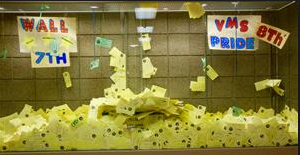 [Speaker Notes: School-wide celebrations after so many tickets are collected.]
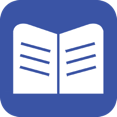 Make It Easy!
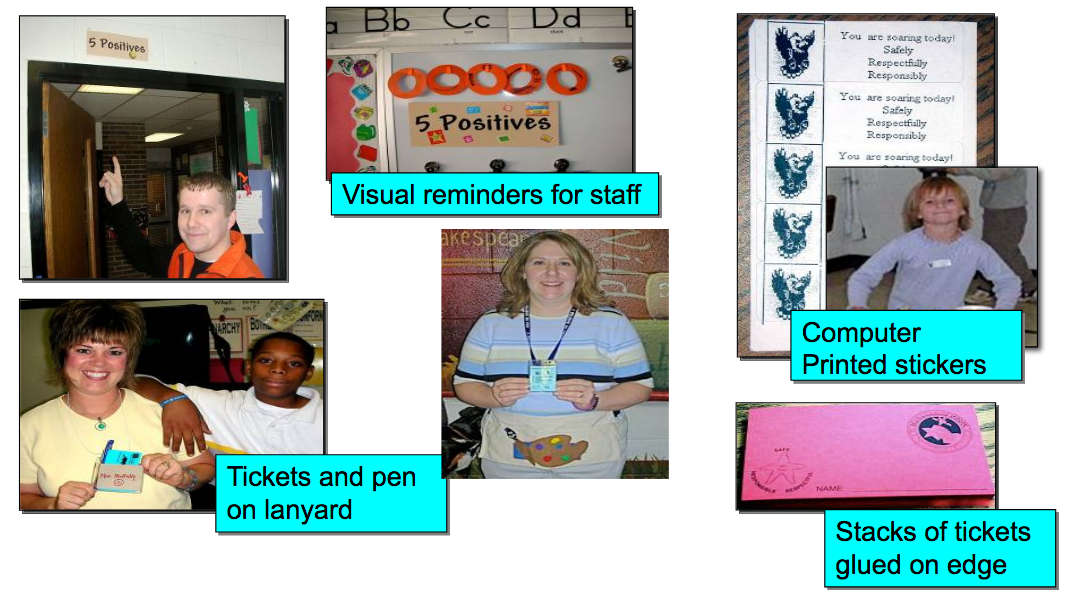 Recognizing Staff
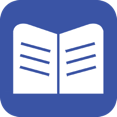 Keep staff motivated and appreciated!
Use community resources and local businesses
Incentives for staff could include:
Tangibles
Tokens
Symbolic
Celebrations
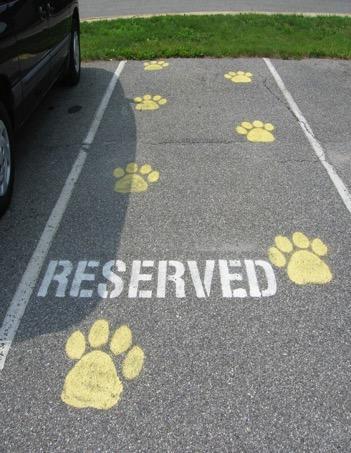 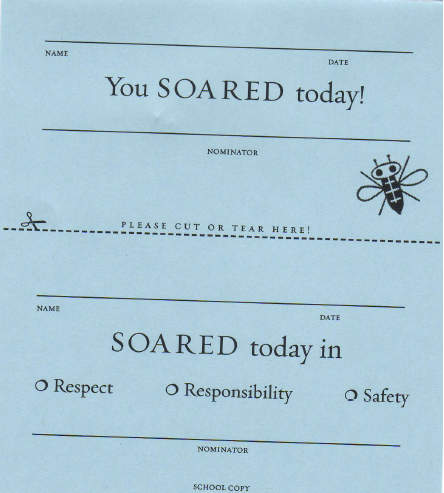 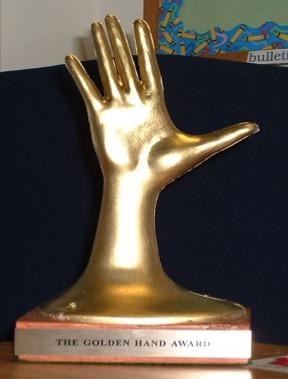 [Speaker Notes: Incentives for staff:  survey staff for ideas and suggestions
Tangibles: school spirit t-shirt, coffee mug with school name on it
Tokens: raffle ticket for chance to “win” a free gas card, meal from a restaurant, salon pass
Symbolic:  thank you note from principal, golden hand award for catching kids being respectful, 
Celebrations: ice cream social, dinner as a team, jeans day (the most popular!)

New examples]
35 No or Low Cost Rewards for Staff
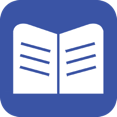 Source, Laura Riffel: https://usm.maine.edu/sites/default/files/smart/freerewards4studentsnstaff.pdf